មេរៀនរំឭកទី៤៧ ផ្ញើជើង ត្ន ត្ល ត្អ
ភាសាខ្មែរ ថ្នាក់ទី២
រំឭក
ត្បែង
ត្រួតត្រា
ឈ្លាសវៃ
ឈ្នានីស
ខ្លោងទ្វារ
ជើងព្យញ្ជនៈ
្ន
្ល
្អ
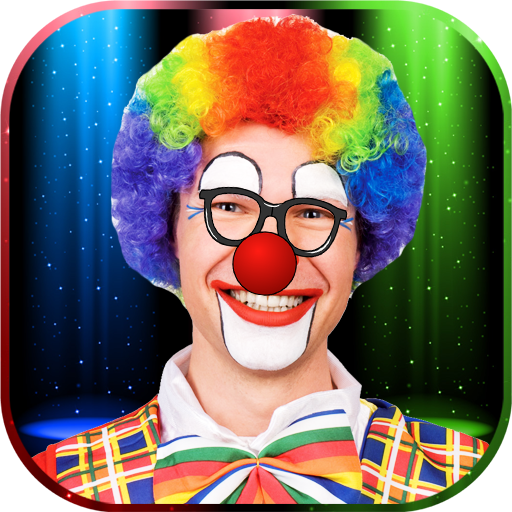 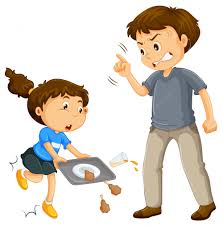 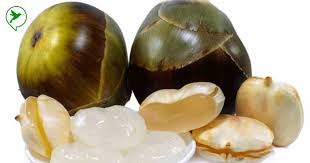 ត្ន
ត្អ
ត្ល
ព្យញ្ជនៈផ្ញើជើង
ត្ន
ត្ល
ត្អ
ការអានព្យាង្គ
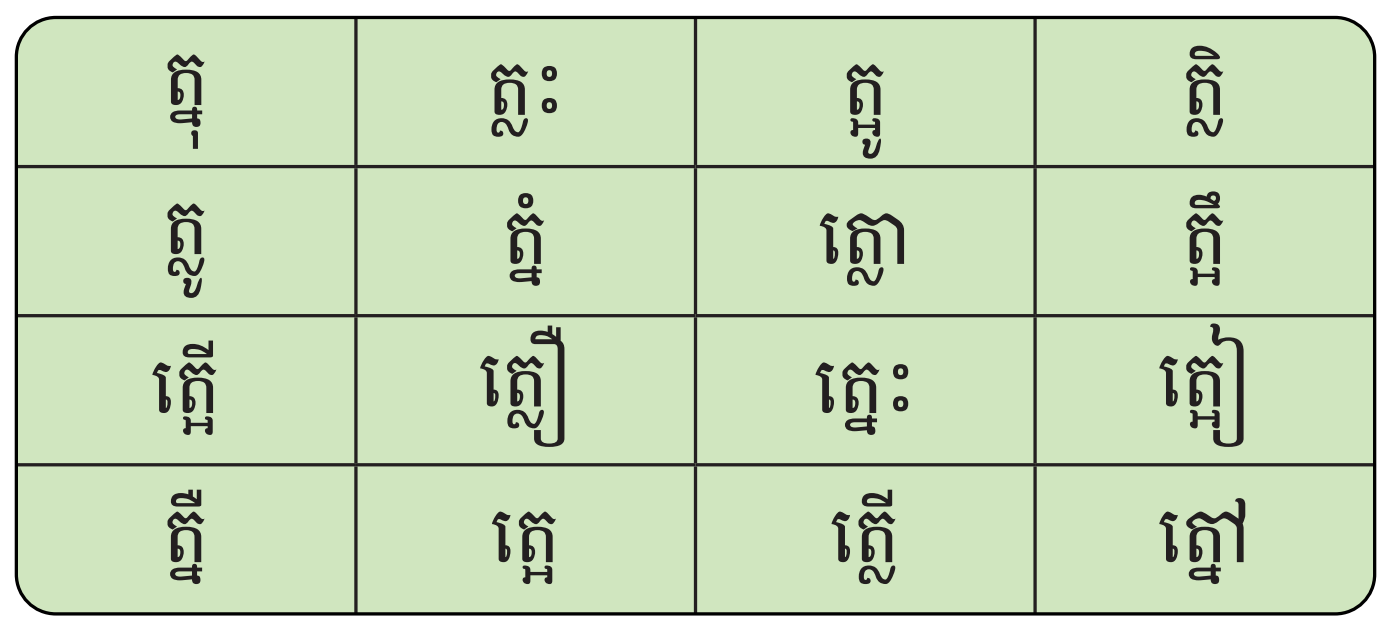 ការអានពាក្យ
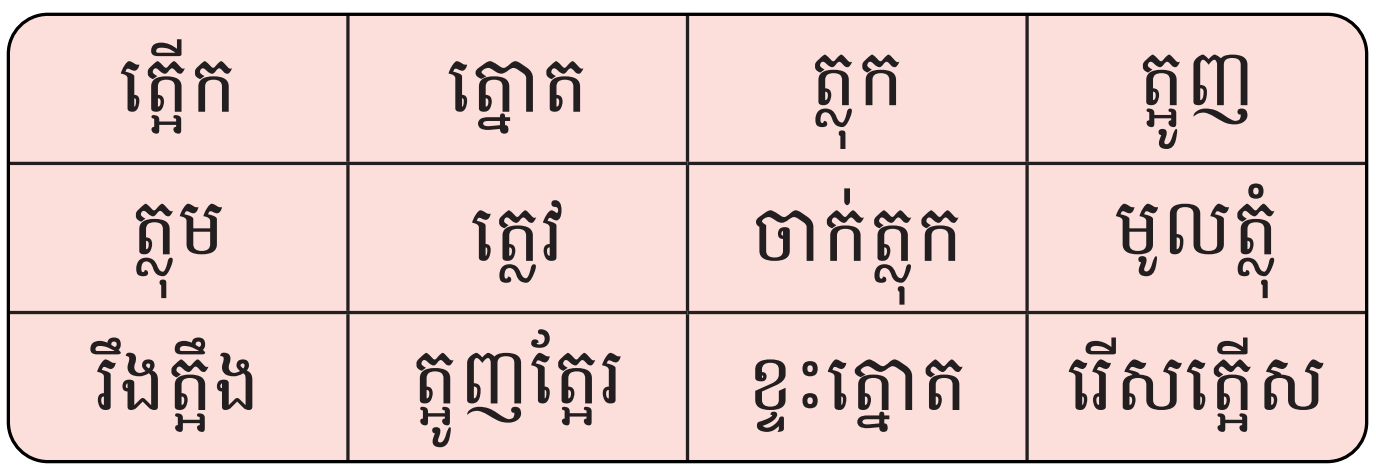 ត្លុក
ត្អូញត្អែរ
មីងសនមិនដែលត្អូញត្អែរពីការងារ។
មីងសន/មិន/ដែល/ត្អូញត្អែរ/ពី/ការងារ។
ការអានល្បះ
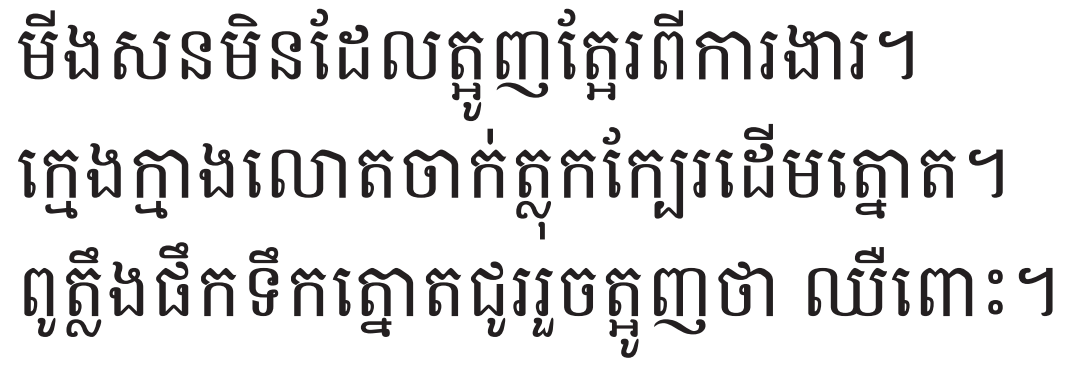 ការអានអត្ថបទខ្លី
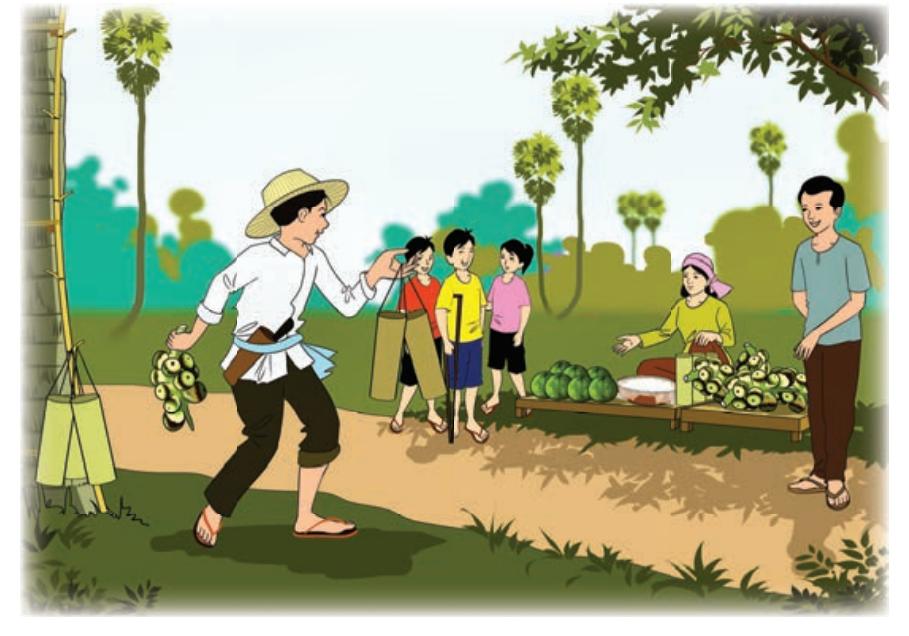 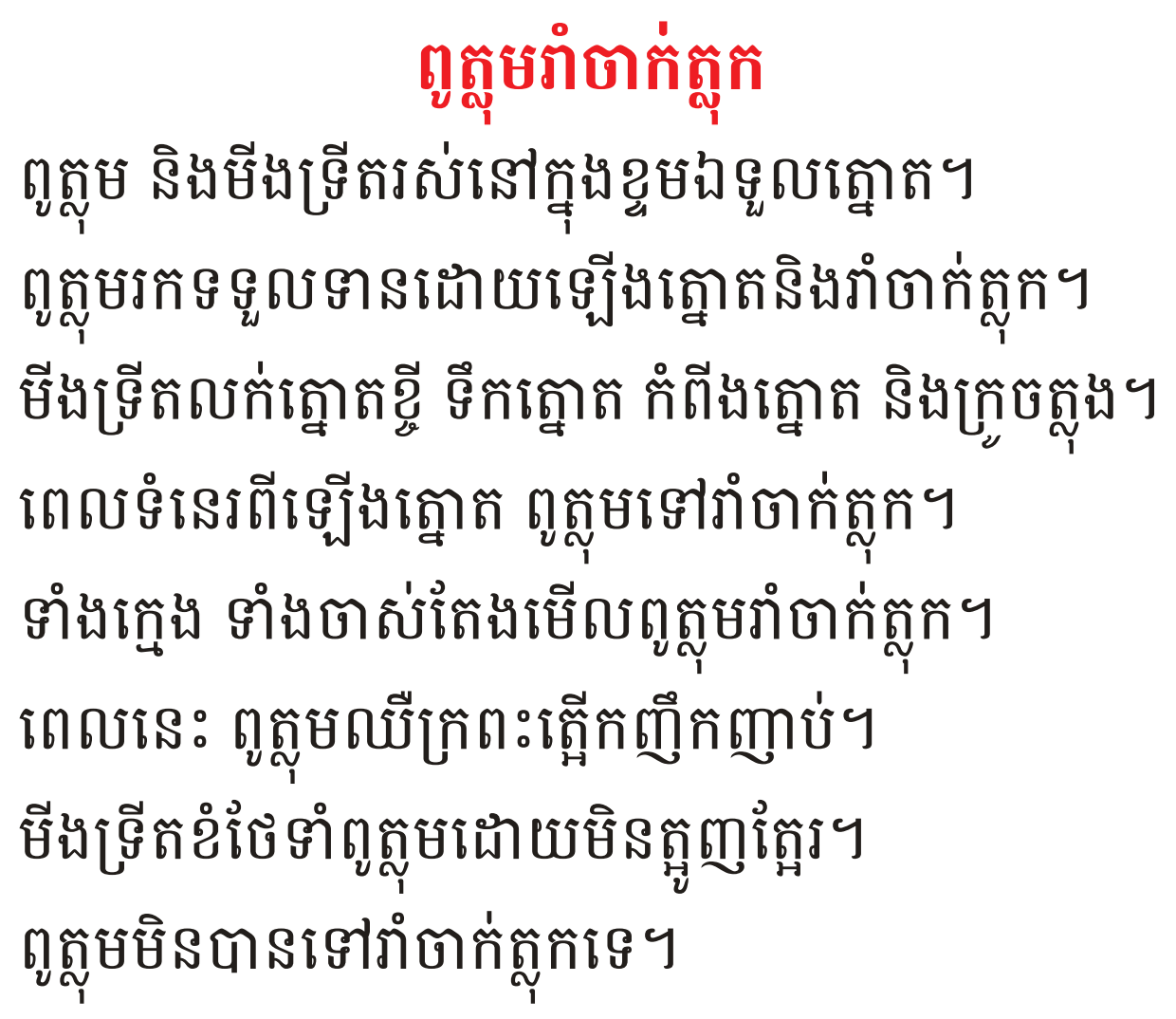 ការសរសេរ
ទឹកត្នោត
មូលត្លុំ
រឹងត្អឹង
ខ្ទះត្នោត
ត្អូញត្អែរ
ទឹកត្នោតជូរ
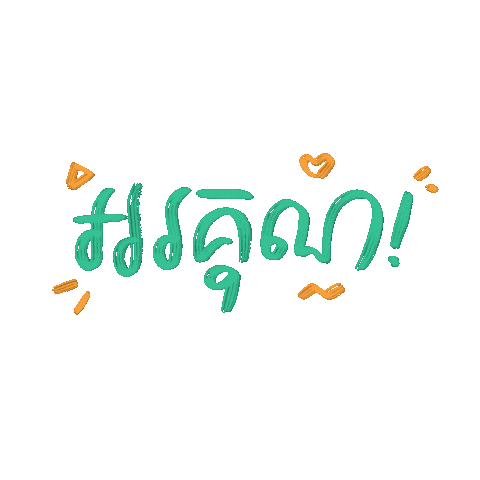